INTRODUCTION
Lesson  Description
Class-IX& X
English 2nd Paper
Topic: Narration
Part: Tense & Sentence
MD. ANISUL HAQUE
ASSISTANT TEACHER (ENGLISH)
JAFARGONJ SCHOOL & COLLEGE
RANGPUR.
YouTube: English Tutor Anis
Learning outcomes
After completing the lesson students will be able to-
1. Learn how to change narration on tenses.
2. Also learn to change narration on sentences.
3. Special rules of narration.
NARRATION/ NARRATIVE STYLE
How to change Narration
	1. Tense
		2. Sentence
Tense (Narration)
If the reporting verb is present or future tense the tense doesn’t get change.
Ex: Sakib says to Tuhin, “ I write a letter for you.”
Ans: Sakib says Tuhin that he (S) writes a letter for him (T).
Present Indefinite Into P. Indefinite
Ex: Biplob said to Siam, “ I do the sum.”
Ans: Biplob said Siam that he (B) did the sum.
Present Continuous into P. Continuous
Ex: Biplob said to Siam, “ We are playing here.”
Ans: Biplob said Siam that they were playing there.
Present Perfect into P. Perfect
Ex: Biplob said, “ We have won the game.”
Ans: Biplob said that they had won the game.
Present Per. Conti. into Past P.C
Ex: Biplob said, “ I have been working since morning.”
Ans: Biplob said that he had been working since morning.
Past Indefinite into Past Perfect
Ex: Biplob said to me, “ I wrote a letter to you.”
Ans: Biplob said me that he had written a letter to me.
Past Continuous into Past Perfect Cont.
Ex: Marzia said, “ I was reading a book.”
Ans: Marzia said that she had been reading a book.
Past Perfect Not Change
Ex: Marzia said, “ I had done it.”
Ans: Marzia said that she had done it.”
Past Perfect Continuous Not Change
Ex: Marzia said, “ I had been waiting for you .”
Ans: Marzia said that she had been waiting for me.”
কিছু গুরুত্বপুর্ণ কথা
Direct Narration: এ Thank you থাকলে-
Indirect Narration: Subj + thank/thanks/ thanked + reporting verb এর Object.
Ex: He said to me, “Thank you.”
Ans: He thanked me.
Direct Narration: এ Good bye থাকলে-
Indirect Narration: Subj + bid/bids/bade + Object + good bye.
Ex: He said, “Good bye, my friends.”
Ans: He bade his friends good bye.
Direct Narration: Good morning/ good evening/ good night থাকলে-
Indirect Narration: Subj + wish/ wished+ Object + Good morning/ good evening/good night.
Ex: He said to me, “Good morning.”
Ans: He wished me good morning.
বিভিন্ন প্রকার Sentence এর Speech পরিবর্তন
Assertive
Indirect: Subj + say/tell+ that+………….
Ex: Shemul said, “ I don’t take tea.”
Ans: Shemul told that he didn’t take tea.
2. Interrogative
Indirect: Subj + Ask/enquire of/want to know/demand/wonder + if/ whether/ wh-words +…..
Ex:(i) He said to me, “Do you go to school today?”
Ans: He asked me if I went to school that day. 
     (ii) He said to me, “ What do you want?”
Ans: He asked me what I was wanted.
3. Imperative
Indirect: Subj + request/order/command/advise/forbid/ prohibit +to/ not to/ let/ that +…………..
Ex: The boy said to me, “Please give me your pen.”
Ans: The boy requested me to give him my pen.
4. Optative
Indirect: Subj + wish/pray+ that+ ……
Ex: The boy said, “Long live my parents.”
Ans: The boy prayed that his parents might live long.
5. Exclamatory
Indirect: Subj + exclaim with joy/grief/ wonder/ delight/ cry out/ surprise/ sorrow + that+ …….
Ex: The boy said, “Alas! I am undone.”
Ans: The boy exclaimed with sorrow that he was undone.
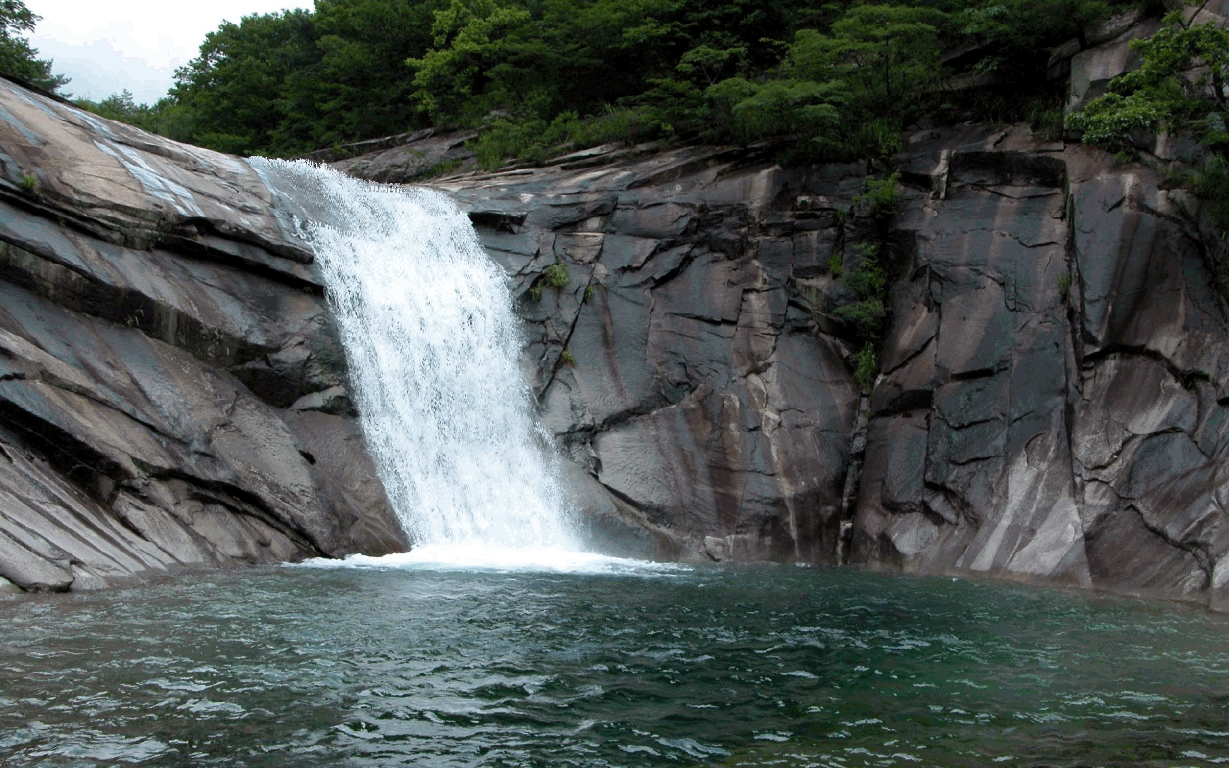 THANKS FOR WATCHING THE CLASS.
Please visit My YouTube channel: English Tutor Anis